Valorizace pracovních odměn odsouzených
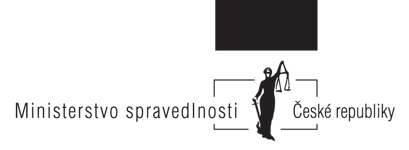 Odměňování - současný stav
Právní úprava: nařízení vlády č. 365/1999 Sb., o výši a podmínkách odměňování odsouzených osob zařazených do zaměstnání ve VTOS, ve znění pozdějších předpisů
Výše odměn:
Graf  vývoje zaměstnanosti
Nová právní úprava
nové nařízení vlády o výši a podmínkách odměňování odsouzených zařazených do práce ve VTOS (ze dne 11. října 2017, č. 361/2017 Sb.); zrušuje nařízení vlády č. 365/1999 Sb., o výši a podmínkách odměňování odsouzených osob zařazených  do zaměstnání ve VTOS (+ 2 novely tohoto nařízení) 

 novela vyhlášky č. 10/2000 Sb. o srážkách z odměny osob, které jsou ve VTOS zaměstnány, o výkonu rozhodnutí srážkami z odměny těchto osob a chovanců zvláštních výchovných zařízení a o úhradě dalších nákladů, ve znění pozdějších předpisů – vyhláška č. 362/2017 Sb., ze dne 30. října 2017
Skupiny a časová složka odměny po 1. 4. 2018
Skupiny a úkolová složka odměny po 1. 4. 2018
Skladba odměny odsouzených
Rozúčtování odměny  - současný stav
Z hrubé odměny:
pojistné na sociální zabezpečení a státní politiku zaměstnanosti
pojistné na veřejné zdravotní pojištění
zálohy na daň z příjmů fyzických osob
Z čisté odměny:
30 % na srážky k úhradě výživného nezaopatřených dětí
32 % na srážky k úhradě nákladů VTOS  (max. 1500 Kč/měsíc)
12 % na další srážky (nařízený výkon rozhodnutí soudu nebo orgánu st. správy)
4 % na ostatní srážky
20 % na kapesné
2 % na úložné (limit úložného 2 000 Kč, jinak lze částku použít na úhradu jiných položek – výživné, úhradu škody, podporu rodiny, na výkon rozhodnutí o úhradě nákladů VTOS, nákup potravin; z částky nad 500 Kč též na úhradu  zdravotní péče nehrazené z pojištění, nákup nezbytných léčivých přípravků, zdravot. prostředků)
Rozúčtování čisté odměny - úprava po 1. 4. 2018
Rozúčtování čisté odměny - úprava po 1. 4. 2018
Rozúčtování čisté odměny - úprava po 1. 4. 2018
Rozúčtování čisté odměny - úprava po 1. 4. 2018
Limit úložného od 1. 4. 2018
zvýšení úložného ze 2 % na 11 %  - dosaženo snížením procentního podílu připadajícího na úhradu nákladů VTOS a na kapesné
kapesné – snížení z 20 % na 17 % (reálně však malé zvýšení v důsledku obecného navýšení odměn)
limit úložného zvýšen na 35 000 Kč 
změny ve využití nadlimitní částky úložného (nově lze použít na náklady i na zajištění vlastního bydlení, na vyřízení dokladů a při krátkodobém opuštění VTOS – návštěva rodiny); již nelze využít na nákup potravin a  na dobročinné účely